2018 - 19  SBAC Data
Board Meeting
September 5th, 2019
[Speaker Notes: EWJ]
Objectives
Board and the public will understand how we have interpreted student data, what meaning we take from it and how the 2018 - 19 SBAC data will inform our priorities for the year.
2
[Speaker Notes: EWJ]
Essential Question
How will the 2018-19 student achievement data inform MWA math instructional shifts and how will we measure our growth?
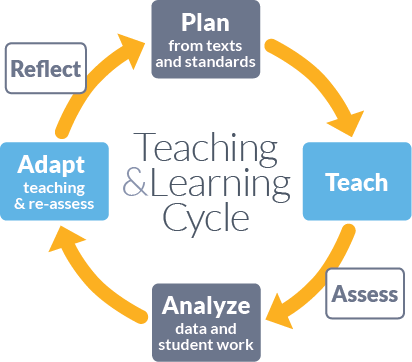 3
[Speaker Notes: EWJ
..How will we track for success?]
Overall Successes
Testing Administration: 
Transitioned from 4 to 26 test administrators 
Collaborated with faculty to provide designated supports to all students 
Instruction: 
New Middle School Math Curriculum (year 1)
Fully staffed for ELA classes 5th - 12th grade
4
[Speaker Notes: Builds capacity with 0 test security breaches, moved to classrooms and gym]
Overall Challenges
Instruction: 
Vacancies in math
Learning a new approach to math instruction
5
[Speaker Notes: Algebra I]
Key Terms
SBAC Performance Levels: 
Standard Not Met, Standard Nearly Met, Standard Met, Standard Exceeded 

Longitudinal Data: 
Wave performance over time (Distance From Standard)
6
SBAC Measurement of Growth
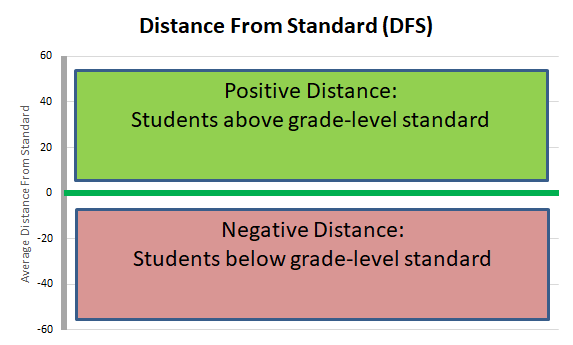 At grade level standard
7
[Speaker Notes: •Shows how well students are meeting grade-level standards on the SBAC]
MWA (school-wide) ELA SBAC Historical DFS
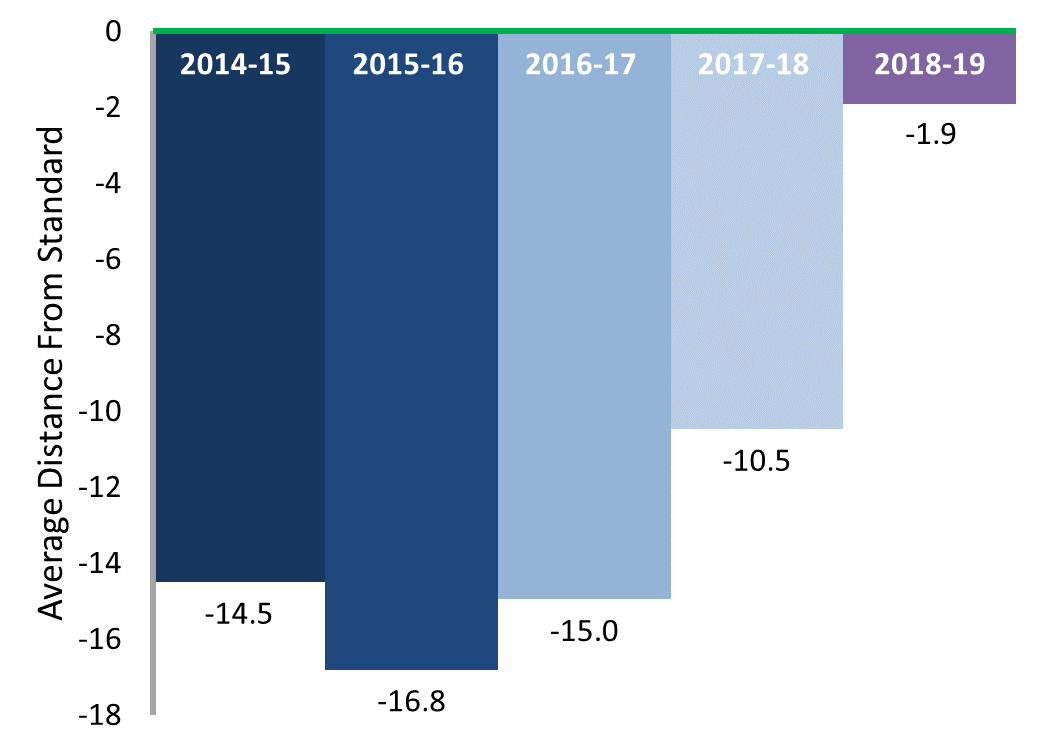 At grade level standard
+8.6 points
8
[Speaker Notes: In 2019, the Academy improved it Distance from standard in ELA by 8 points.]
Statewide ELA Projections for MWA
Performance: 61st-65th percentile

    Growth: 80th-85th percentile
9
ELA SBAC Longitudinal DFS By Wave
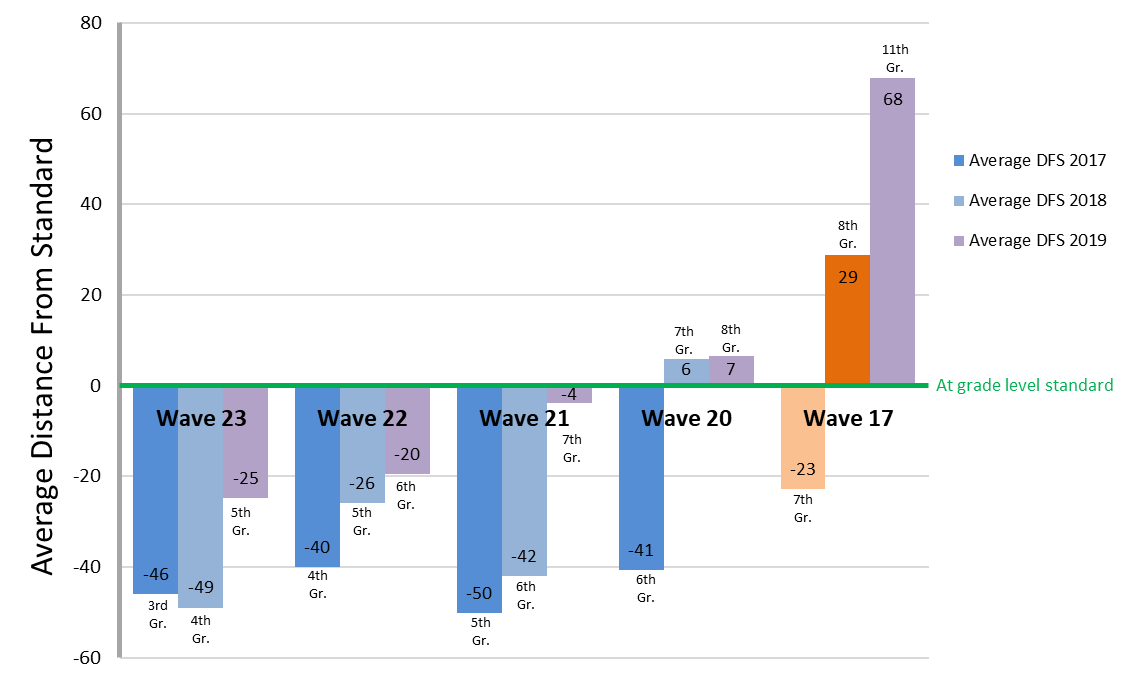 MWA (school-wide) Math SBAC Historical DFS
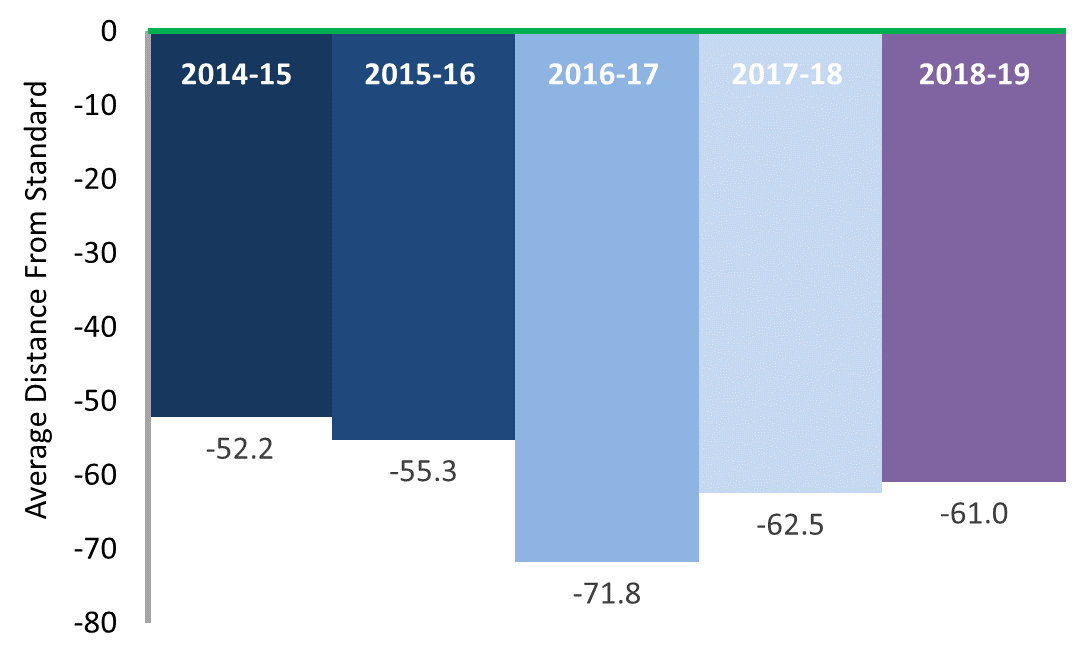 At grade level standard
+1.5 points
11
[Speaker Notes: KA]
Statewide Math Projections for MWA
Performance: 25th-30th percentile

     Growth: 55th-60th percentile
12
Math SBAC Longitudinal DFS By Wave
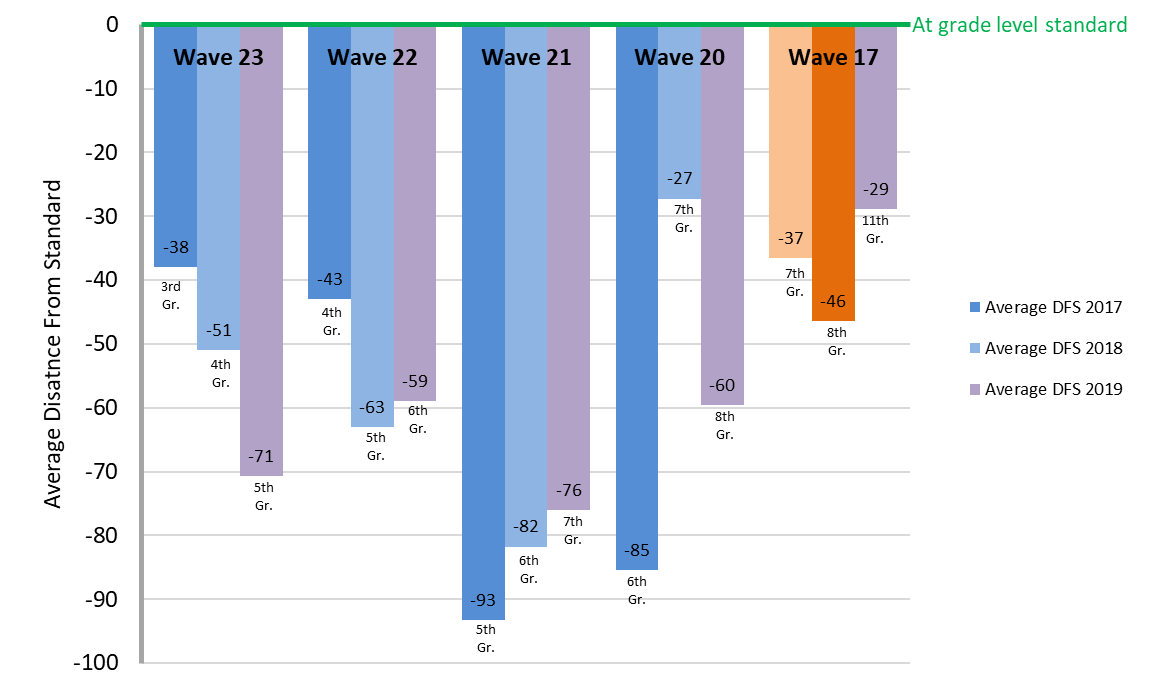 Middle School Key Takeaways
ELA: The 18-19 ELA growth demonstrates that the instructional shift (focus on Academic Discourse) yielded success.
Math: Through math model transition, from direct instruction to inquiry based, we were able to maintain our performance level data.
14
[Speaker Notes: As we make a shift from 1 math model to another, there
Through math model transition, we were able to maintain our achievement data scores

We know how to do ela and we are in a place of refining, in math, we had a major model shift in transition--our biggest takeaway is that we are strong in our practices]
Upper School Key Takeaways
ELA and Math growth reflects the consistent and intentional use of:
targeted formative assessments and resources that align to standards and summative assessment 
strategic re-teaching topics and areas of focus based on highest need
15
[Speaker Notes: Better understanding of IAB structures
Planned IAB use within YAAGs and specific times in PLC where planning, data dives, and reteach planning occurred

Value in being strategic in reteach]
Next Steps School-wide
ELA:
Continue to refine practices through academy wide collaboration: calibration around grading  

Math: 
School Wide: Teachers will understand the vertical progression of standards so that we can tap into prior and future learning in the moment.

Data & Assessments:
Research and recommend a tool to assess and monitor mastery of math content knowledge and foundational skills
16
[Speaker Notes: Maybe we should frame through academy wide, rather than by division??

Bright spots 
Conversations and collaboration]
Key Questions to Consider
How can we strengthen collaboration across the Academy?

How can we better communicate progress to MWA stakeholders? 

How will we assess which initiatives are having an impact on student outcomes?

What updates would you like us to to share with you and Curriculum Review Advisory Committee this year?
17